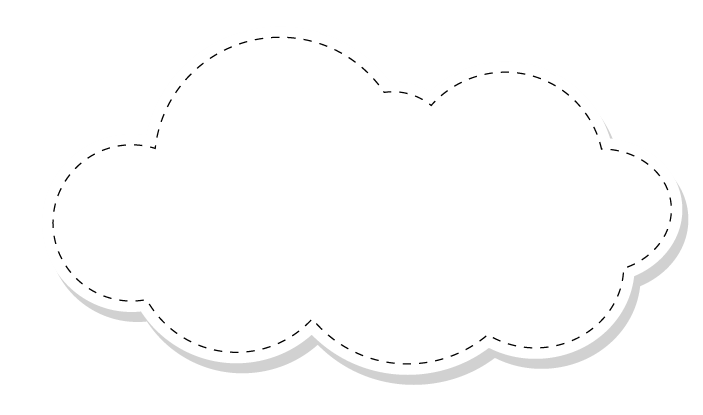 Trường Tiểu học Sài Đồng
Giáo viên: Dương Mỹ Linh 
Môn Toán lớp 2
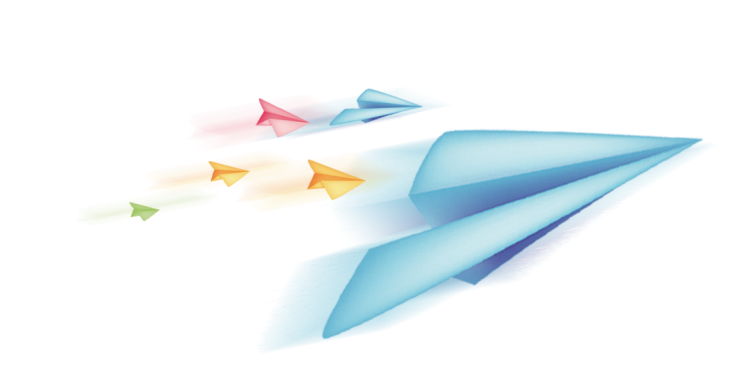 Chủ đề 5: Làm quen với hình phẳng
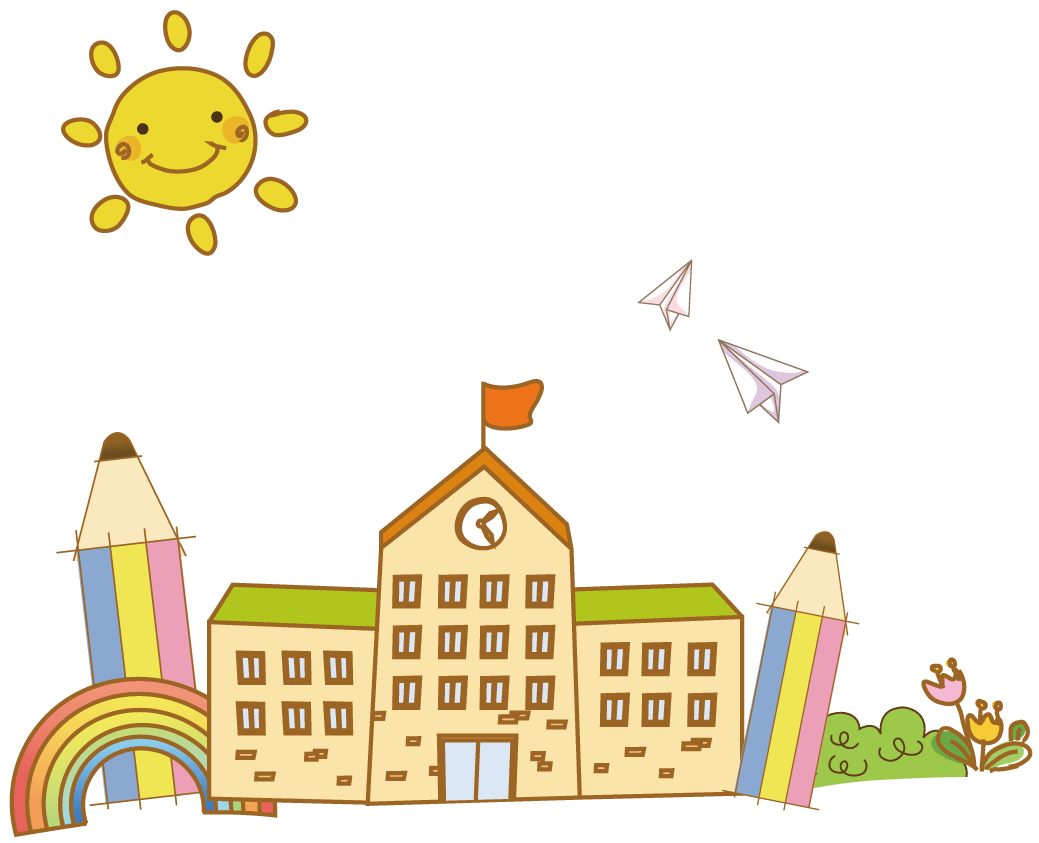 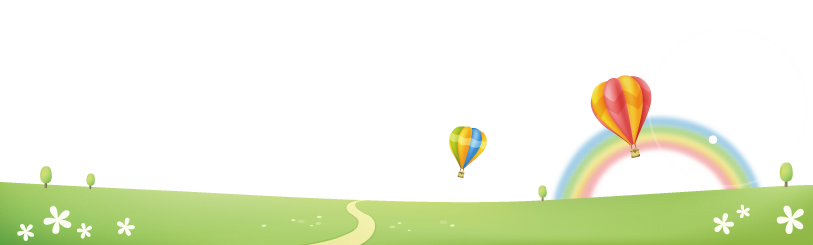 Bài 27: Thực hành gấp, cắt, ghép, xếp hình. Vẽ đoạn thẳng
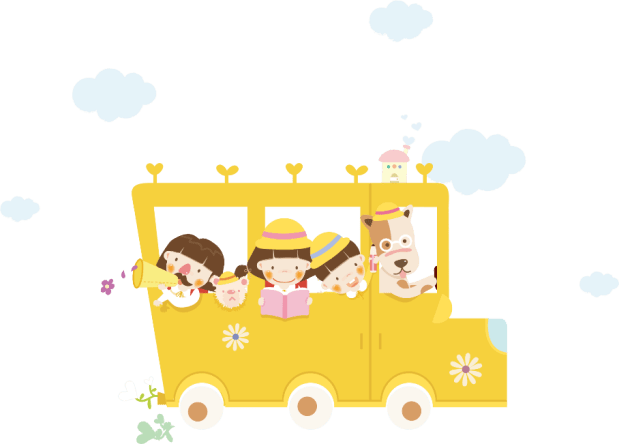 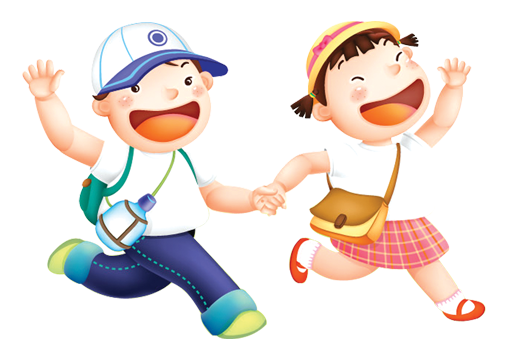 Bản quyền thuộc về: FB Hương Thảo - https://www.facebook.com/huongthaoGADT/
[Speaker Notes: Bài giảng thiết kế bởi: Hương Thảo - tranthao121004@gmail.com]
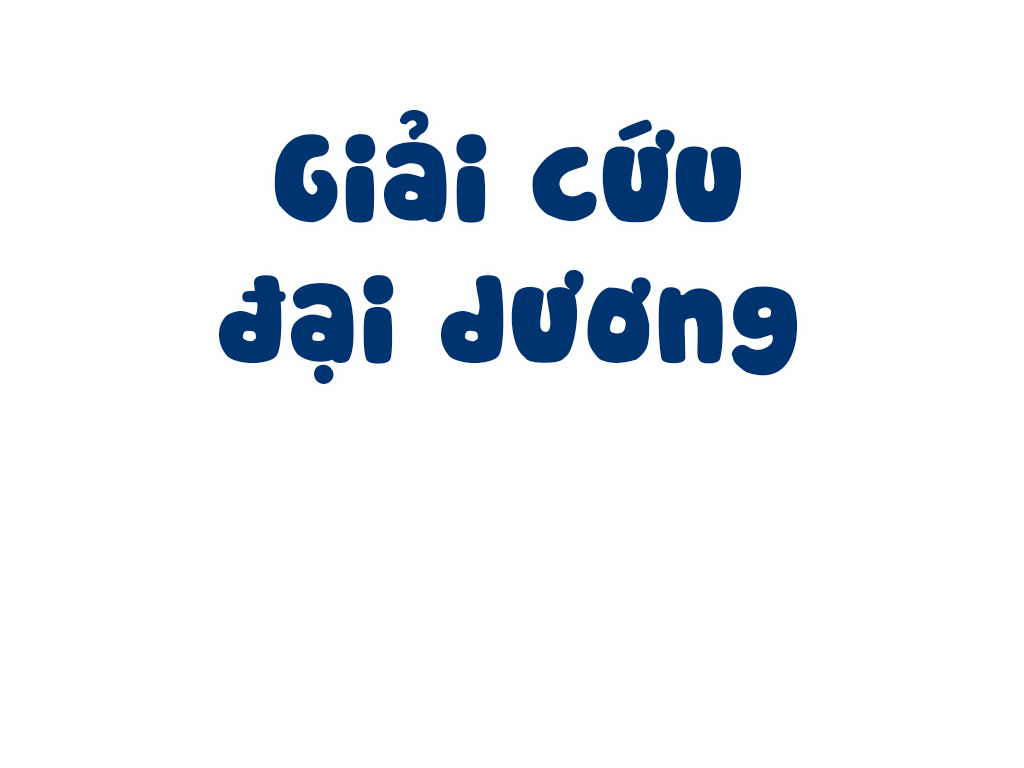 Tên phù thủy độc ác, nham hiểm đã bắt cóc hết sinh vật biển
Em hãy giúp các nàng tiên cá giải cứu các sinh vật biển nhé!
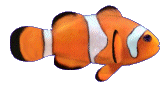 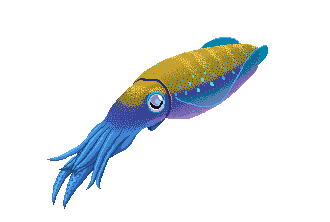 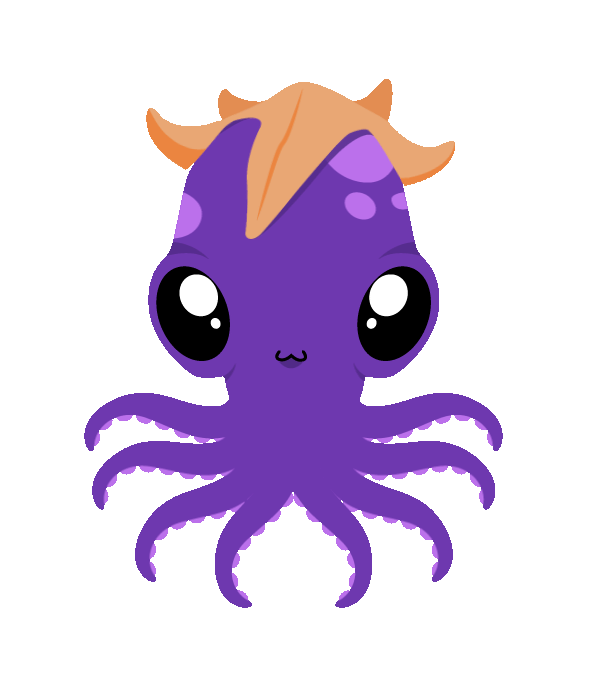 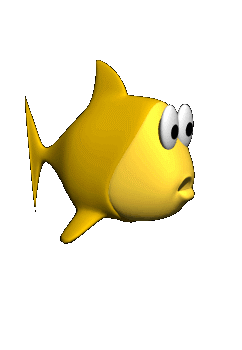 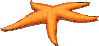 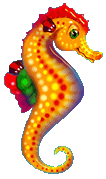 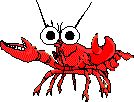 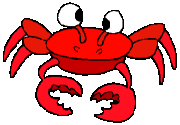 VỀ NHÀ THÔI
Hình dưới đây là hình vẽ gì?
B
A
Đường thẳng
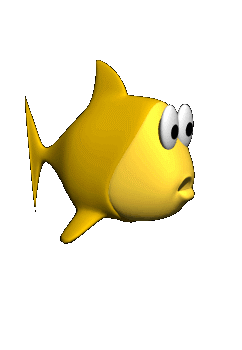 Đây là hình gì?
Hình tam giác
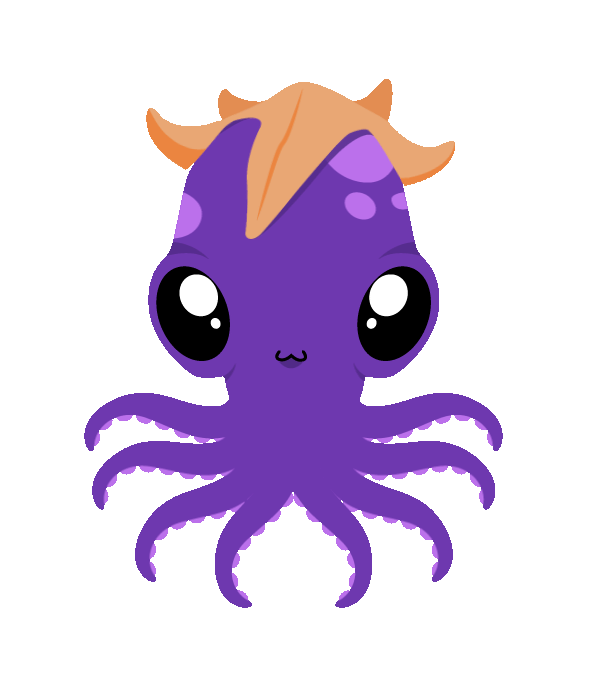 Đây là hình gì?
Hình tứ giác
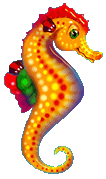 Đây là hình gì?
Hình vuông
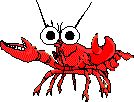 Đây là hình gì?
Hình tròn
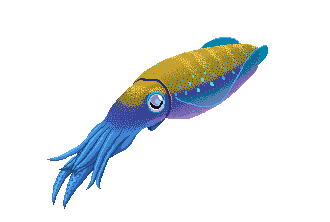 Hình dưới đây là hình vẽ gì?
Đường gấp khúc
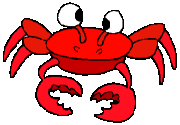 Cảm ơn bạn vì đã giúp chúng mình. Tặng bạn viên ngọc trai tuyệt đẹp này
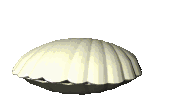 CHỦ ĐỀ 5
LÀM QUEN VỚI HÌNH PHẲNG
BÀI 27: THỰC HÀNH GẤP, CẮT, GHÉP, XẾP HÌNH
TIẾT 1
MỤC TIÊU
Qua bài học, con nắm được:
Nhận dạng được các hình đã học.

Nhận biết và thực hiện được việc gấp, cắt, 
ghép, xếp và tạo hình với bộ đồ dùng toán.

Rèn năng lực tư duy và trí tưởng tượng không gian
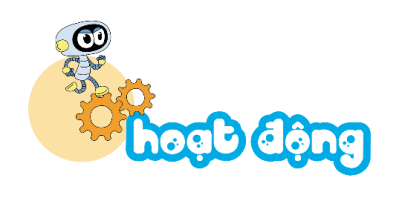 Dùng một tờ giấy hình chữ nhật, gấp rồi cắt thành một hình vuông và một hình chũ nhật (theo mẫu).
1
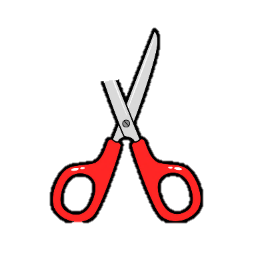 Gấp rồi cắt một hình vuông thành 4 hình tam giác.
1
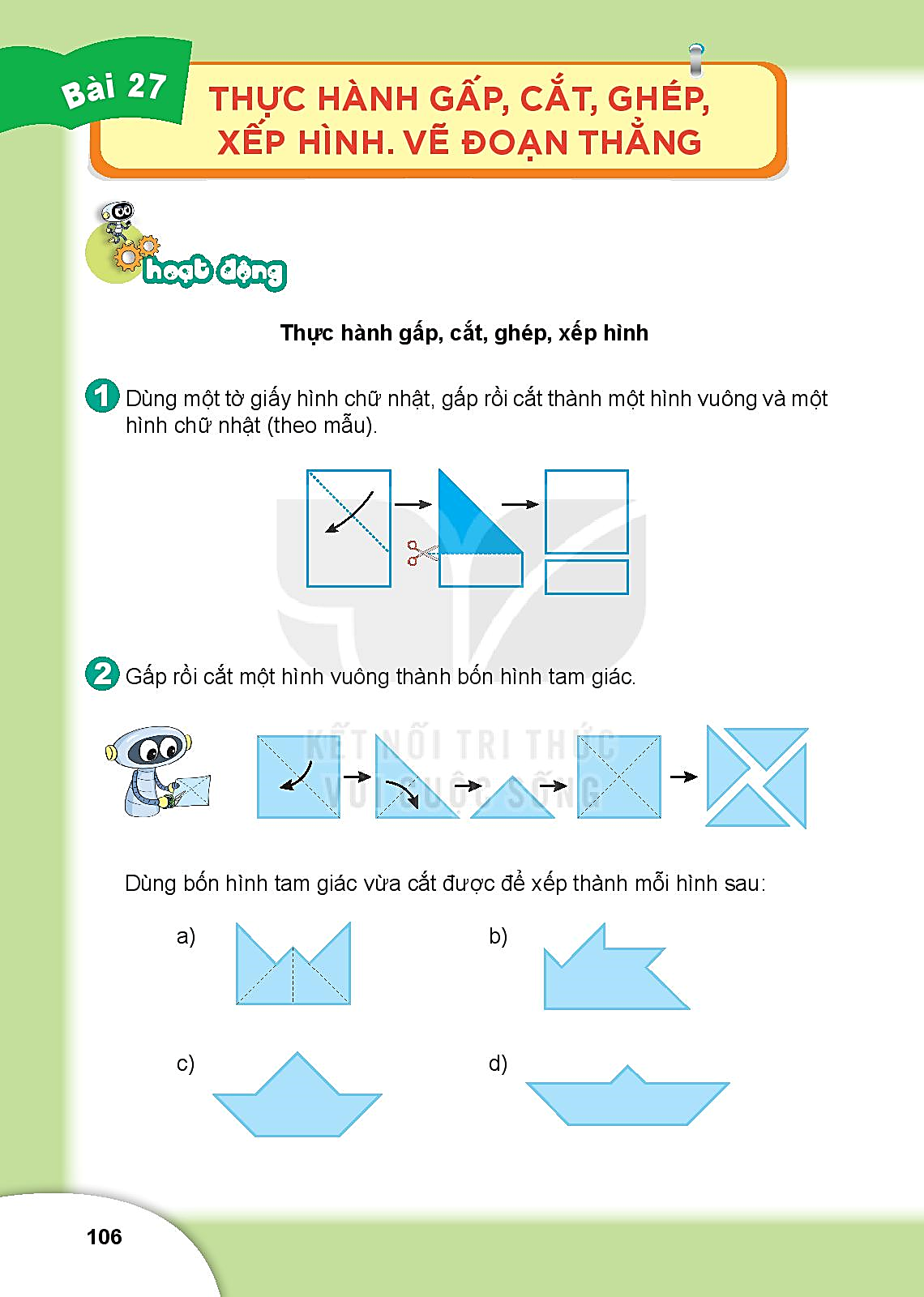 Cắt hình đã cho thành 2 phần để ghép lại được một hình vuông (theo mẫu).
3
a)                                                    b)
Hình nào ở cột bên trái ghép được hình ở cột bên phải
a)
4
2
1
1
3
Hình nào ở cột bên trái ghép được hình ở cột bên phải
b)
4
2
1
3
CHÀO TẠM BIỆT CÁC CON
Hương Thảo: tranthao121004@gmail.com